a
Carnet de bord
Prénom Nom
2018-2019
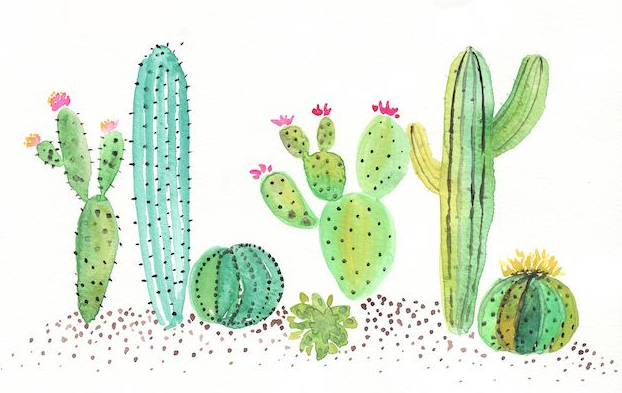 ocenicienta.fr
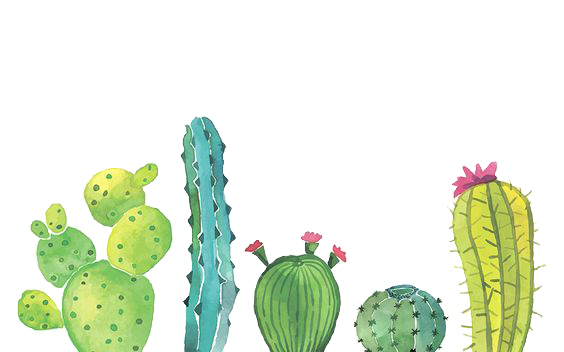 Coordonnées
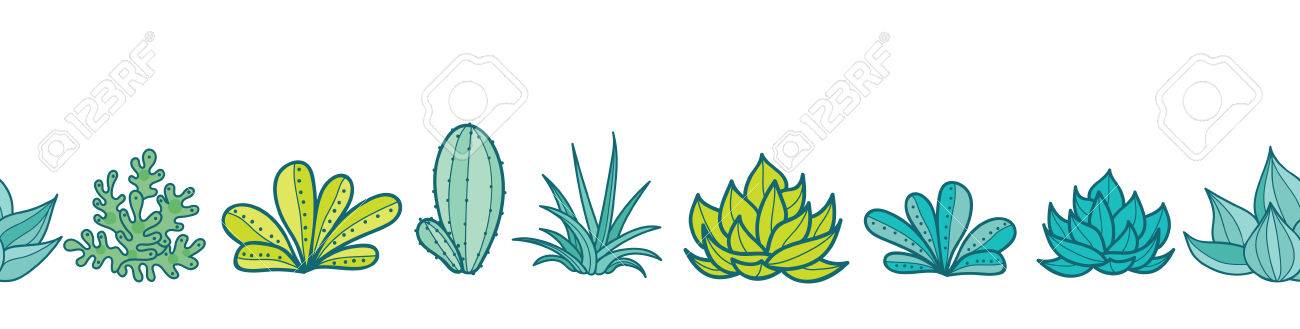 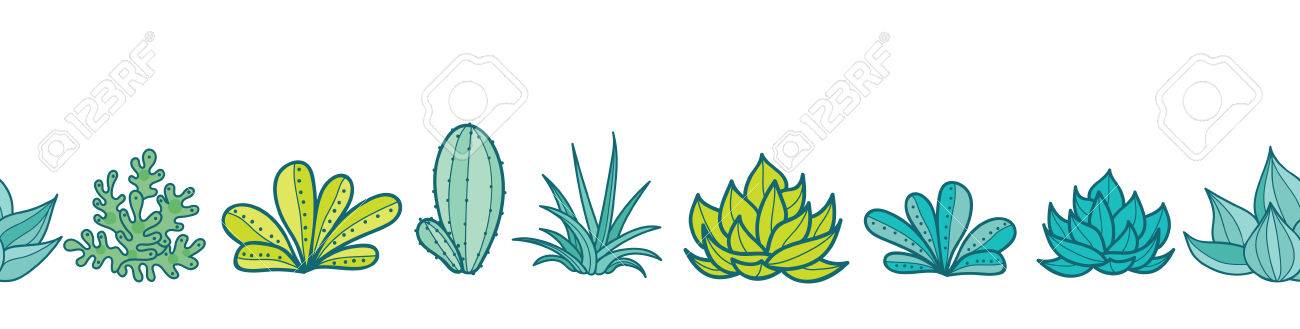 a
Budgets
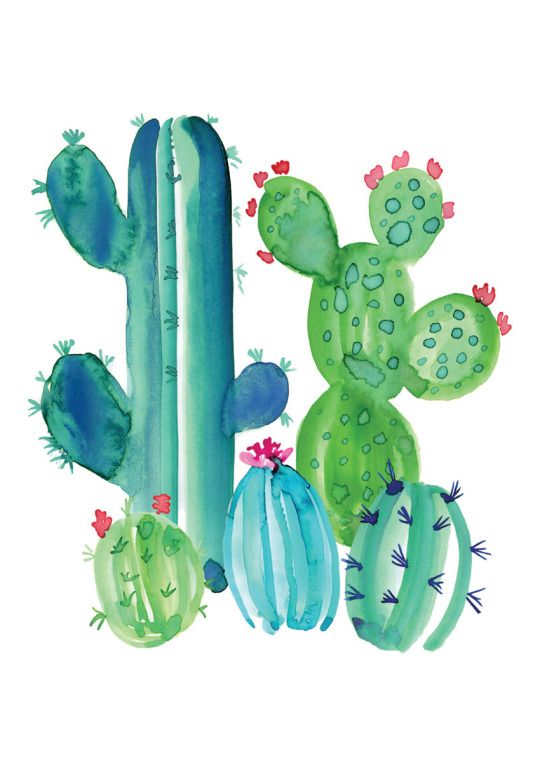 ocenicienta.fr
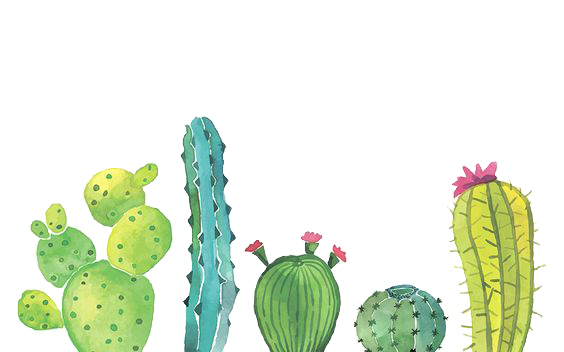 Budget fournitures
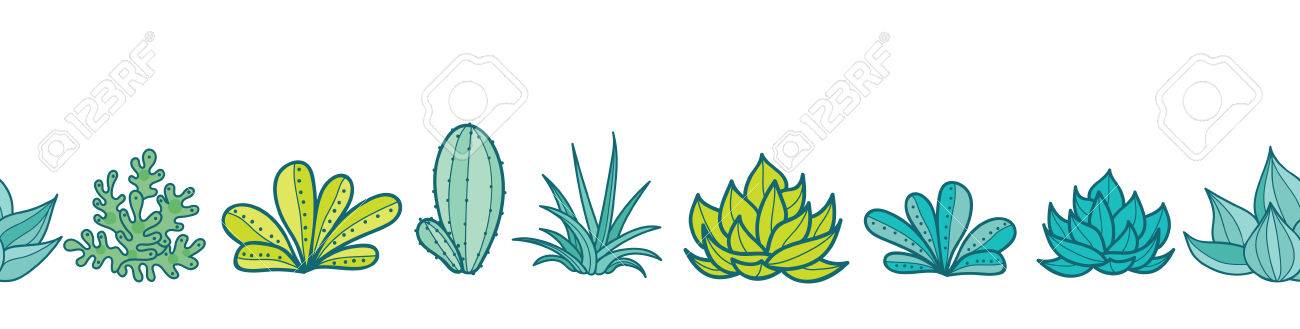 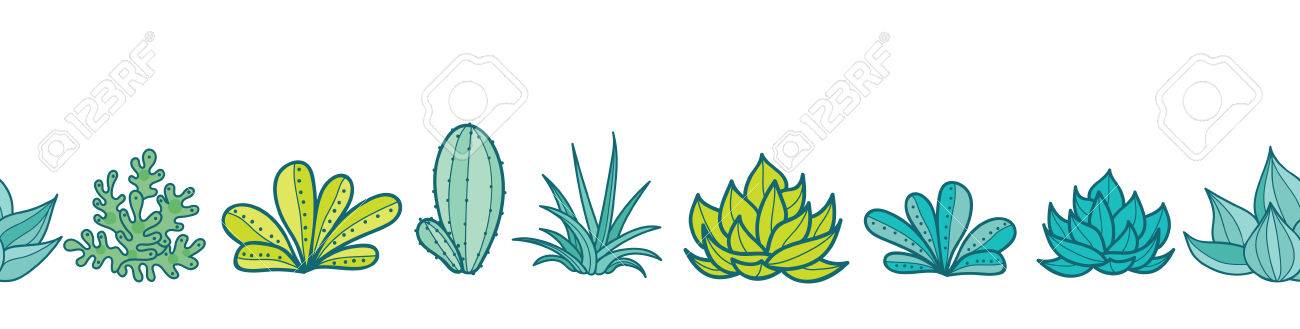 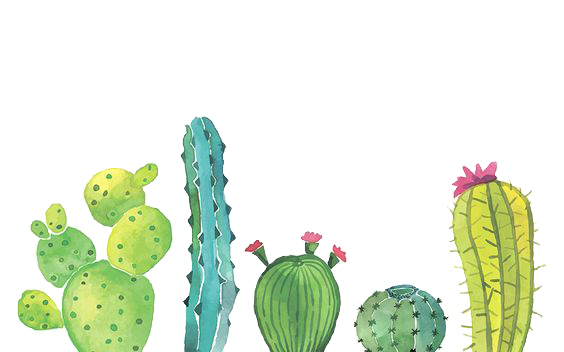 Budget caisse de classe
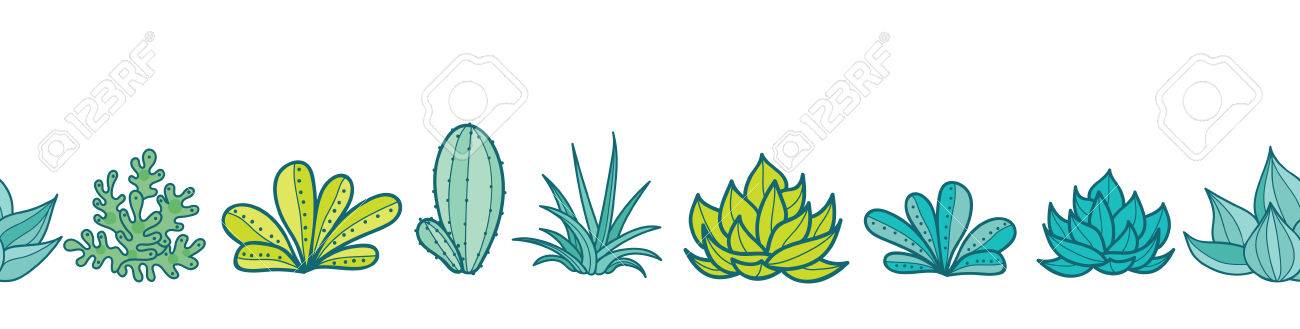 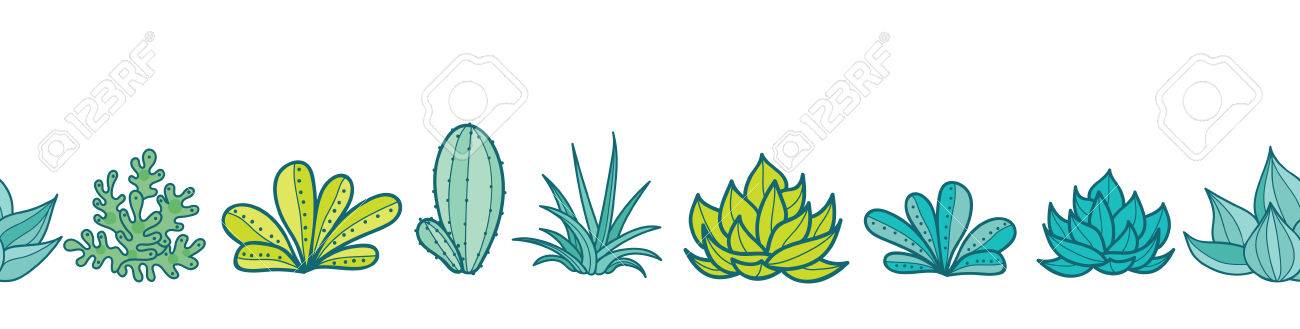 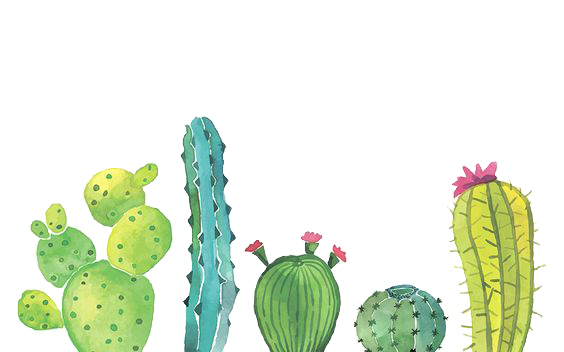 Budget littérature
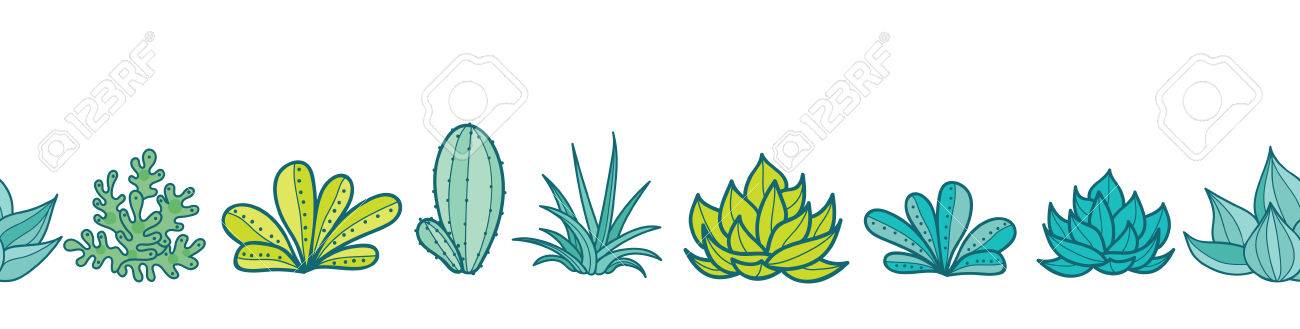 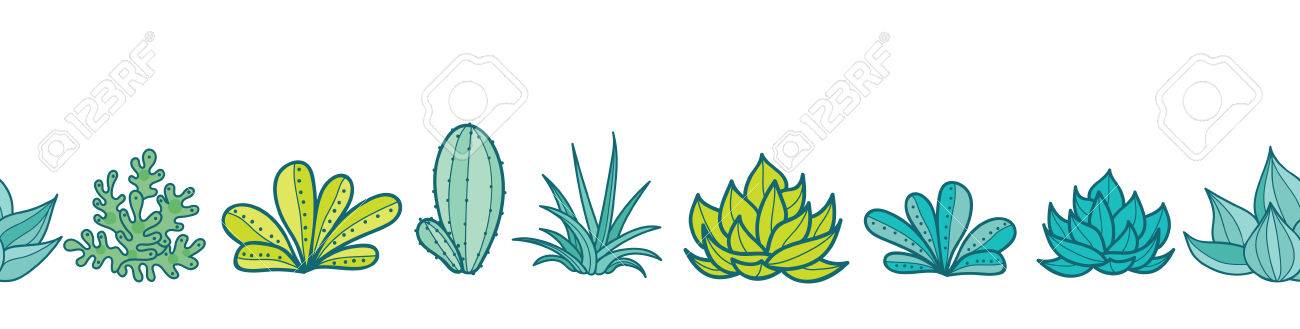 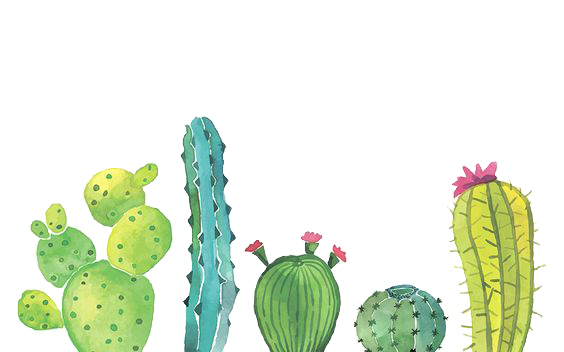 Budget fichiers
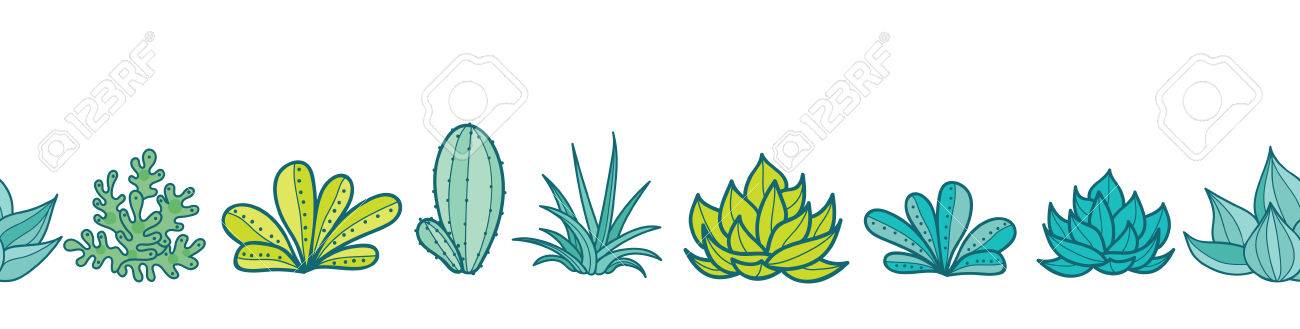 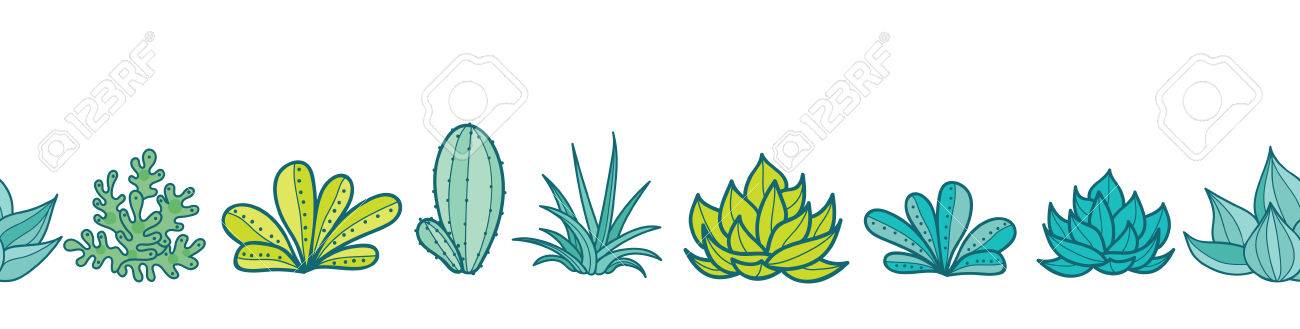 a
Listes
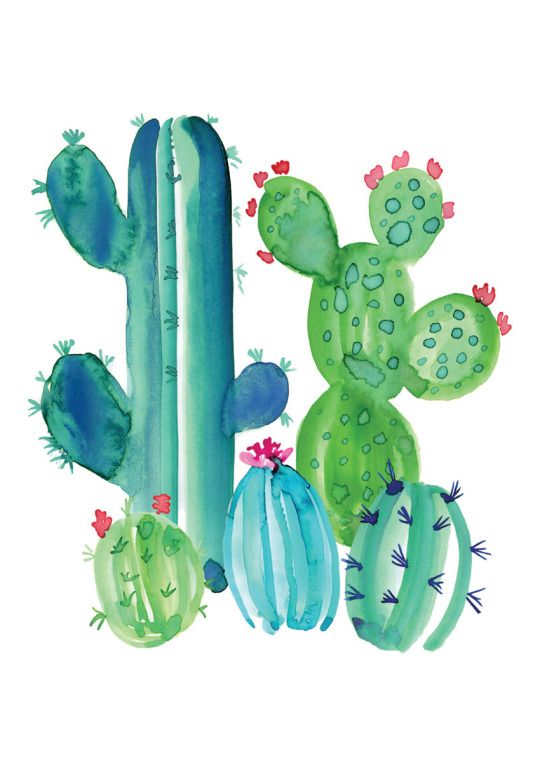 ocenicienta.fr
Liste pour pointer
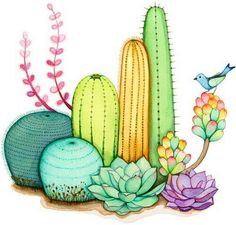 a
Relevé de notes
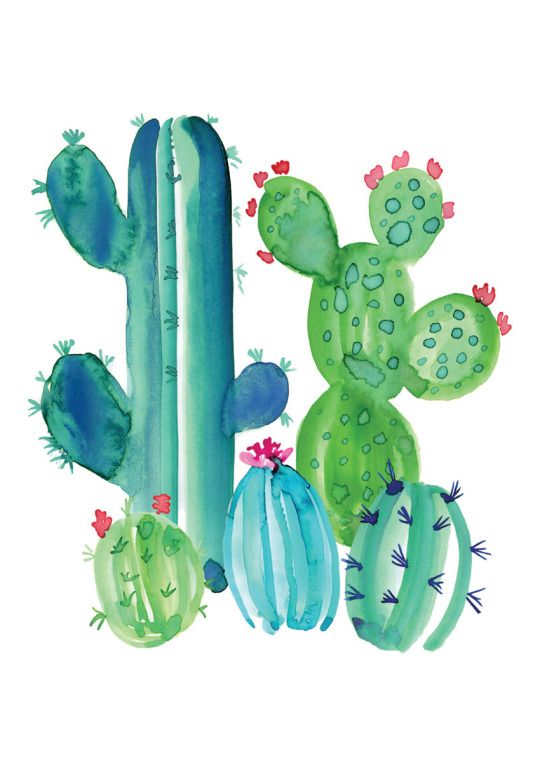 ocenicienta.fr
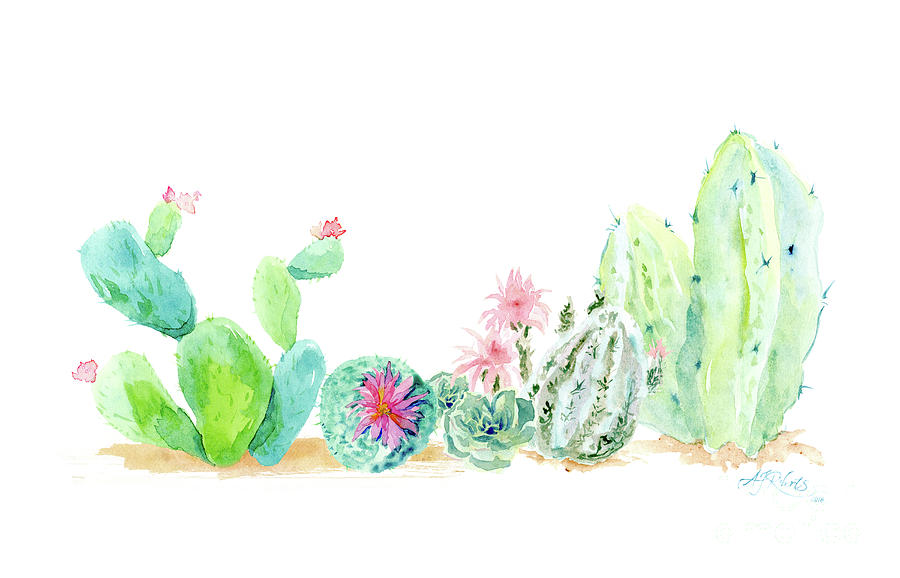 ocenicienta.fr